主顯節
2024年1月7日
感 恩 祭 宴

主 題

主顯一時, 生命一世
恭讀依撒意亞先知書　60:1-6
耶路撒冷啊！起來炫耀吧！因為你的光明，已經來到；上主的榮耀，已經照耀在你身上。看啊！黑暗籠罩著大地，陰雲遮蔽著萬民；但上主卻照耀著你，他的榮耀，要彰顯在你的身上。
萬民要奔赴你的光明；眾王要投奔你升起的光輝。舉目向四方觀望吧！他們都聚集來到你這裡；你的眾子，要從遠方而來，你的女兒，要被抱回來。
1/2
那時，你見到這情形，必要喜形於色，你的心靈，必要興奮愉快，因為，海洋的珍寶，都要歸於你，萬民的財富，都要歸你所有。成群結隊的駱駝，以及米德楊和厄法的獨峰駝，要齊集在你境內；牠們從舍巴，滿載黃金和乳香而來，宣揚上主的榮耀。——上主的話。 眾:感謝天主
2/2
恭讀聖保祿宗徒致厄弗所人書　3:2-3,5-6
弟兄姊妹們：
想你們必聽說過，天主為了你們，以恩寵賜與我的職分；就是藉著啟示，使我得知他的奧秘；這奧秘在以前的世代，沒有告訴過任何人，現在卻藉聖神，啟示給他的聖宗徒和先知；這奧秘就是：外邦人藉著福音，在基督耶穌內，與猶太人同為承繼人，同為一身，同為恩許的分享人。——上主的話。眾:感謝天主
恭讀聖瑪竇福音　2:1-12
當黑落德為王時，耶穌誕生在猶大的白冷。看，有賢士從東方來到耶路撒冷，說：「剛誕生的猶太人君王在那裡？我們在東方見到了他的星，特來朝拜他。」
黑落德王聽見了，就驚慌起來；全耶路撒冷也同他一起驚慌。黑落德王便召集了眾司祭長和民間的經師，
1/4
仔細考問他們：「默西亞應當生在那裡？」他們對他說：「在猶大的白冷，因為先知曾這樣記載：『你猶大白冷啊！你在猶大的郡邑中，決不是最小的，因為將由你出來一位領袖；他將牧養我的百姓以色列。』」
於是，黑落德暗暗把賢士叫來，仔細詢問他們那星出現的時間；然後打發他們往白冷去，說：
2/4
「你們去仔細尋訪那嬰孩，幾時找到了，就向我報告，好讓我也去朝拜他。」 賢士聽了王的話，就走了。
看，他們在東方所見的那星，走在他們前面，直至來到嬰孩所在的地方，就停在上面。他們一見到那星，極其高興歡喜。他們走進屋裡，看見嬰孩和他的母親瑪利亞，就俯伏朝拜了那嬰孩，
3/4
並打開自己的寶匣，給嬰孩奉獻了禮物，即黃金、乳香和沒藥。
賢士在夢中得到指示，不要回到黑落德那裡，就由另一條路，返回自己的地方。——基督的福音。 
眾：基督，我們讚美你！
4/4
主顯節
2024年1月7日
感 恩 祭 宴

主 題

主顯一時, 生命一世
起來炫耀吧!因為你的光明,已經來到;上主的榮耀,已經照耀在你身上.看啊!黑暗籠罩著大地,但上主卻照耀著你.
藉著啟示,使我得知他的奧秘;這奧秘就是:外邦人藉著福音,在基督耶穌內,與猶太人同為承繼人,同為一身.
你猶大白冷啊!你在猶大的郡邑中,決不是最小的,因為將由你出來一位領袖;他將牧養我的百姓以色列.
起來炫耀吧!因為你的光明,已經來到;上主的榮耀,已經照耀在你身上.看啊!黑暗籠罩著大地,但上主卻照耀著你.
上主的榮耀在你身上:天主受享榮福於天,良人受享太平於地.(Et in terra pax hominibus bonae voluntatis) 兩者是一體的兩面.
黑暗籠罩著大地:有人愛黑暗多過愛光明;凡作惡的,都憎惡光明,怕自己的行為彰顯出來(若3:19)
倉頡造字,有鬼夜哭:文字開啟民智,免受愚弄.
美國總統艾森豪(Eisenhower)於1961年指出,美國如讓「龐大軍事體制與國防工業連結」,將形成一種軍工複合體(Complex),對美國所依賴之民主政治產生不當影響.
教宗聖誕文告呼籲向戰爭說不:零星的第三次世界大戰;沒有籍口的瘋狂;對武器的製造和散佈說不,因它牽動每一場戰爭,只有少數人受益;人民需要的不是炸彈,而是糧食.
最近不少人,包括教會中的主教和樞機,都唱衰教宗:毀滅一個人的人格,是否定他的言論的最徹底方法!
我也曾經吃過這種虧;在香港,愛國曾是一個負面的標籤,我卻認為愛國是第四誡的要求.但我愛的是中國的人民,土地,文化和歷史;但仍有人惡意把我的愛國,由愛國變到親中,由親中到親共甚至X共(太俗,不便明言).教區的天主教報紙(讀者來信)甚至於2010年把我形容為「崇拜馬毛超過朝拜天主; 道理都是糖衣毒藥去荼毒入世未深的教友」;甚至直稱我是「妖孽」,鞭打耶穌.另有文章更毀謗我「分裂教會,反對胡樞機」,效果只有一個: 徐沒有人格,所有的言論都是廢話.
藉著啟示,使我得知他的奧秘;這奧秘就是:外邦人藉著福音,在基督耶穌內,與猶太人同為承繼人,同為一身.
                      最重要的啟示
                       天國/大同
                          天主
                           愛
                          分享
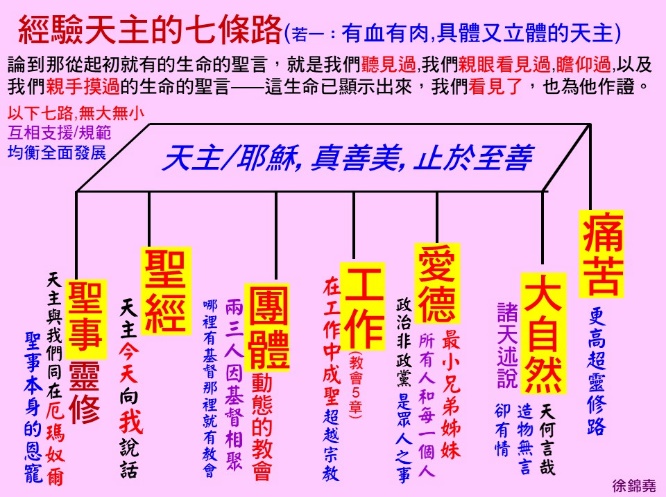 你猶大白冷啊!你在猶大的郡邑中,決不是最小的,因為將由你出來一位領袖;他將牧養我的百姓以色列.
    牧養我的百姓
亦神,亦君,亦父
亦師,亦友,亦善牧
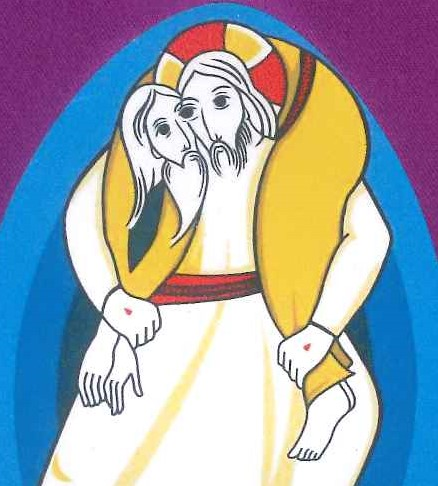 主顯節,是一個大奇蹟,賢士被異星引導,到了遙遠的東方,只為親見救主的真容;他們都得償所願,又平安回國;但後來呢?
Epiphany is a great miracle. Guided by a star, the Magi (Wisemen) travelled to the distant East just to see the true face of the Savior. Their one wish was granted and they returned. 
But what happened after that?
十二位宗徒跟隨耶穌三年,見過耶穌的各種奇蹟,當中的伯多祿,更見過耶穌顯聖容但這位第一任教宗,竟然三次否認耶穌.
Jesus's twelve apostles followed him for three years and witnessed His various miracles; Peter, the “elder” (primus inter pares: first among equals), even witnessed Jesus's transfiguration; yet the same Peter, 
the first Pope, denied Jesus three times.
精彩的課程,片刻的感動,很好的退省,甚至驚天動地的大奇蹟,
包括過紅海, 完了就完了.
Wonderful courses, fleeting moments of inspiration, profound introspection and retrospection, along with miracles of pivotal enormity such as crossing the Red Sea, when it was over, it was over.
我們是否真的如蘇軾所說
人生到處應何似,應似飛鴻踏雪泥;
泥上偶然留指爪,鴻飛哪復計東西?
Are we all as what Su Shi said: 
To what can human life be likened ?
Perhaps to a wild goose’s foot print 
in the snow 
The claw’s imprint is merely incidental.
But the bird cares not 
and continues to fly hither and thither.
我自己歷經六年小修院(相當於一個完整的中學課程),三年哲學,四年神學,
但同班的十一人,只剩我一人升神父.
I myself attended six years of a minor seminary (equivalent to a complete secondary school curriculum), followed by three years of philosophy, four years of theology. However, out of the 
eleven classmates, 
I was the only one ordained a priest.
前後還有十多位同學,雖然升了神父,卻沒有完成神父的終身使命而中途離開,也許是天主對他們另有所託.
Before and after me, there were over ten classmates, who despite being ordained, did not fulfil their priestly mission and left midway. Perhaps God had 
different callings for them.
主顯一時,生命一世;慕道班是一時,
走聖召路的修道也是一時,
但要一輩子都不忘初心,並不容易.
The Epiphany is a brief event; so is a catechumen class; similarly, a religious vocation. But living a meaningful life 
is an exercise of a lifetime. 
Hence to pursue and maintain 
the same aspiration 
as at the outset is not easy.
忘掉初心,也許正如我這幾天所說的,是因為我們和天主的關係是 若有若無, 時有時無,似有還無,所以很難不產生疑惑,
Forgetting the initial aspiration, perhaps as I have mentioned these past few days, is because our relationship with God is sometimes present and sometimes absent, seemingly there and yet not there, which makes it difficult to avoid 
confusion and doubt.
如果若望一書所說的天主,是「我們聽見過,我們親眼看見過,瞻仰過,以及我們親手摸過的」,這樣的天主,我們很難會忘記
If God is what is said in 1 John, that God is “what we have heard, what we have seen with our eyes, what we looked upon and touched with our hands”. Such a God is not someone 
we can easily forget.
四百年前的聖依納爵曾鼓勵我們在萬事萬物中找尋天主,附上的圖,如果大家照著去修鍊,應該可以達到這理想.
Four hundred years ago, Saint Ignatius of Loyola encouraged us to seek God in all things. Attached is the image that, if followed in our spiritual exercises, 
should help us attain this ideal.
聖事+聖經+團體+工作+愛德+大自然
+痛苦,七樣加在一起,天主應是我們
親眼看見過,親耳聽見過,親手摸過的,
無所不在的天主.
Sacrament + Bible + Christian community + works + charity + universe + suffering, all these added together should give us a solid image of God that is “what we have heard, what we have seen with our eyes, what we looked upon and touched with our hands”.
這個圖我在這三年的講道中,
曾經提過幾次,大家不妨找找看!
I have mentioned this diagram several times in my sermons over the past three years. 
I encourage everyone 
to take a look and reflect upon it.
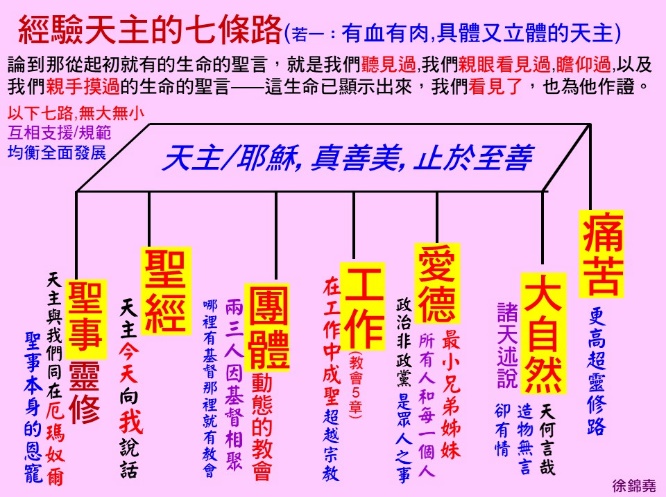 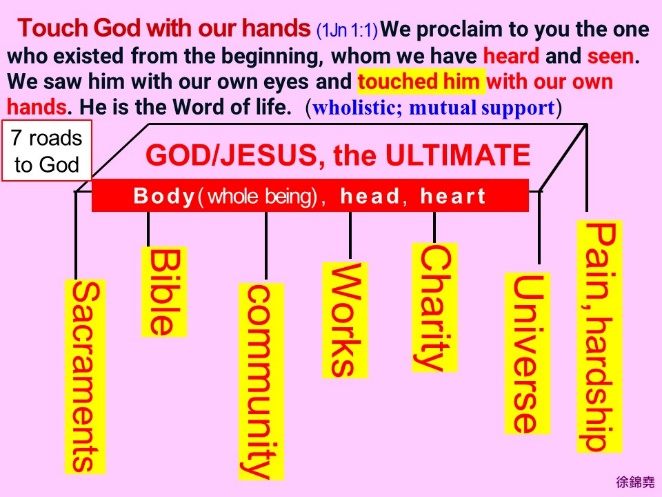 (為福傳,請上網點讚,留言,轉發)
願 上 主 
祝 福 你 和 你 的 家 庭
你 的 工 作
幫助你戰勝疫情和一切困難
化 危 為 機
天主愛你 主佑！